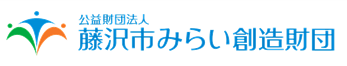 辻堂青少年会館主催事業
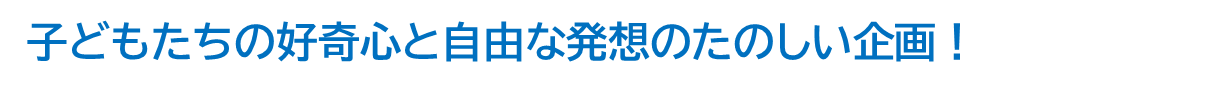 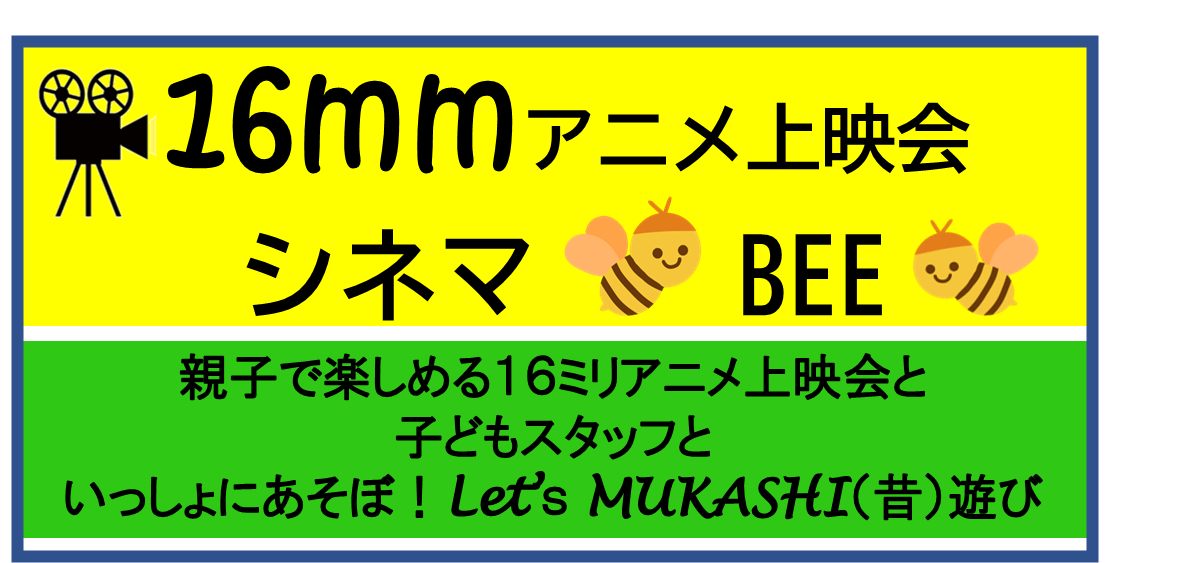 9/2（土）
10：30～11：30
小学生スタッフが 選んだ上映作品
内　　容：　１６mmアニメ上映会と昔遊び
対　　象：　お子さんと保護者　30人
参加費 ：　無料
協　　力：　藤沢１６ミリ視聴覚ボランティアの会
申込み ：　8月10日（木）～8月21日（月）午前9時より藤沢市みらい
創造財団ホームページ申し込みシステムより申し込み・先着（要登録）
・アルプスの少女ハイジ
　　　　　～アルムの山へ～

　　　　・グスコーブドリの伝記
　　　　　～原作宮沢賢治～

　　　　・ねずみのチャップ
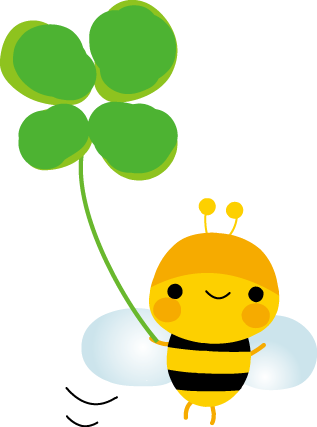 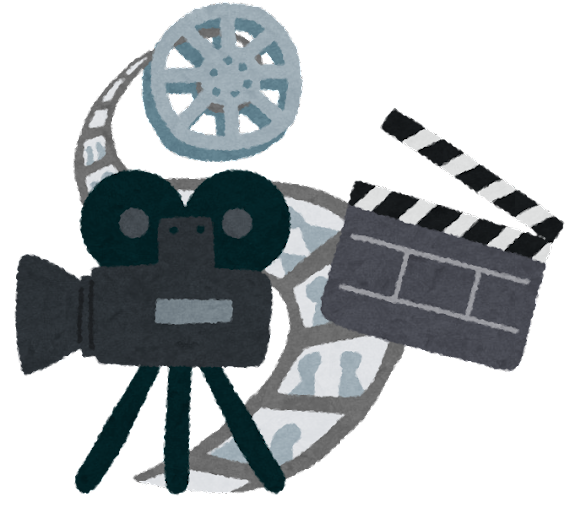 ※上映作品について変更する場合もございますのであらかじめご了承ください
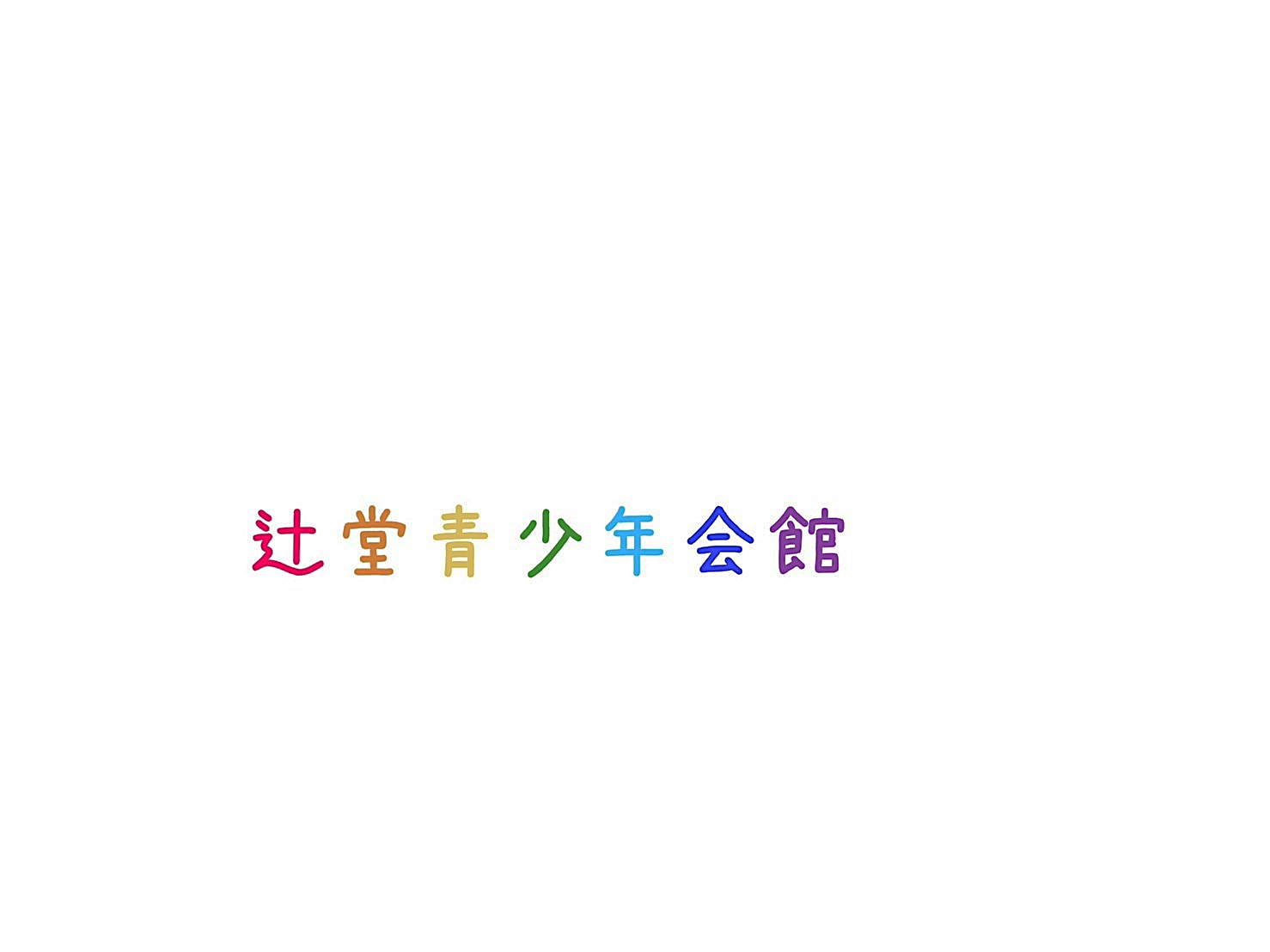 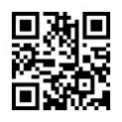 辻堂駅南口から徒歩3分
　☏0466（36）3002